РЕКОМЕНДАЦИЯ МЕЖДУНАРОДНОЙ ОРГАНИЗАЦИИ ТРУДАот 15 июня 2006 года N 198«О трудовом правоотношении»
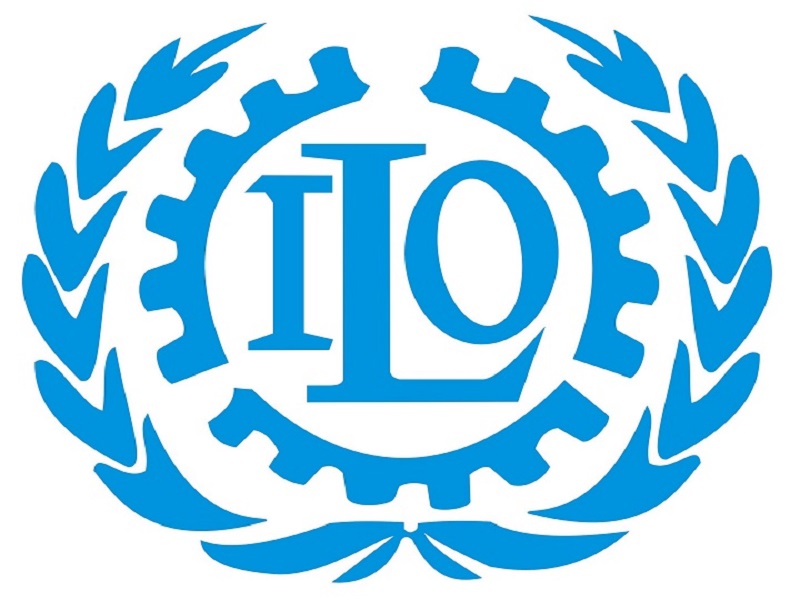 Международная Организация Труда  — специализированное учреждение ООН, международная организация, занимающаяся вопросами регулирования трудовых отношений.
Устав МОТ предусматривает принятие рекомендаций в области международно-правового регулирования труда. 

Рекомендации (акты, разрабатываемые и принимаемые Генеральной Конференцией МОТ, предусматривающие нормы труда для их всеобщего добровольного применения государствами-членами МОТ путем издания законов и принятия иных мер) вырабатываются МОТ в тех случаях, когда вопрос не считается достаточно разработанным для принятия твердых, конвенционных обязательств или когда требуется детализировать, дополнить положения принимаемой конвенции, а также когда вырабатываемые нормы подвержены частым изменением.
Цель принятия Рекомендациии
п.1: Государства-члены должны разрабатывать и применять национальную политику, направленную на пересмотр через надлежащие периоды времени и, в случае необходимости, на внесение ясности в сферу применения законодательства и нормативных правовых актов и их адаптацию, чтобы гарантировать эффективную защиту работников, выполняющих свою работу в условиях индивидуального трудового правоотношения.
Важнейшее значение имеет правовая позиция МОТ, сформулированная в п. 11 Рекомендации N 198: 
"В целях содействия определению существования индивидуального трудового правоотношения государства-члены должны в рамках своей национальной политики рассмотреть возможность:
 
выделения более обширного набора средств для определения существования трудового правоотношения;
 установления правовой презумпции существования индивидуального трудового правоотношения, когда определен один или нескольких соответствующих признаков
гарантирование норм, применяемых ко всем формам контрактных договоренностей с тем чтобы наемным работникам обеспечивалась защита, на которую они имеют право;
обеспечение того, чтобы нормы, применяемые ко всем формам контрактных договоренностей, предполагали установление лица, ответственного за обеспечение той защиты, которая предусмотрена в них;
эффективное обеспечение доступа заинтересованным сторонам, в частности работодателям и работникам, к надлежащим, быстрым, недорогостоящим, справедливым и действенным процедурам и механизмам разрешения споров, касающихся существования и содержания индивидуального трудового правоотношения;
обеспечение соблюдения и эффективного применения законодательства и НПА об индивидуальном трудовом правоотношении;
проведение надлежащей и адекватной подготовки кадров для членов судейского корпуса, арбитров, посредников, инспекторов по труду и других лиц, несущих ответственность за решение вопросов, связанных с урегулированием споров и надзором за соблюдением национальных законодательных актов и норм в области занятости.
в п. 12 и 13 Рекомендации N 198 установлены признаки трудовых правоотношений: 
«Для целей национальной политики, о которой идет речь в настоящей Рекомендации, государства-члены могут предусмотреть четкое определение условий, применяемых для установления факта существования трудового правоотношения, например таких, как подчиненность или зависимость 
Государства-члены должны предусмотреть возможность определения в своих законодательных и нормативных правовых актах, либо иными средствами, конкретных признаков существования трудового правоотношения.»
К таким признакам могли бы относиться следующие элементы: 
a) тот факт, что работа: 
выполняется в соответствии с указаниями и под контролем другой стороны; 
предполагает интеграцию работника в организационную структуру предприятия; 
выполняется исключительно или главным образом в интересах другого лица;
выполняется лично работником; 
выполняется в соответствии с определенным графиком или на рабочем месте, которое указывается или согласовывается стороной, заказавшей ее; 
имеет определенную продолжительность и подразумевает определенную преемственность; 
требует присутствия работника; 
предполагает предоставление инструментов, материалов и механизмов стороной, заказавшей работу;
b) периодическая выплата вознаграждения работнику; тот факт, что данное вознаграждение является единственным или основным источником доходов работника; осуществление оплаты труда в натуральном выражении путем предоставления работнику, к примеру, пищевых продуктов, жилья или транспортных средств; признание таких прав, как еженедельные выходные дни и ежегодный отпуск; оплата стороной, заказавшей проведение работ, поездок, предпринимаемых работником в целях выполнения работы; или то, что работник не несет финансового риска".
Статья 15 ТК РФ. Трудовые отношения
Трудовые отношения - отношения, основанные на соглашении между работником и работодателем о личном выполнении работником за плату трудовой функции (работы по должности в соответствии со штатным расписанием, профессии, специальности с указанием квалификации; конкретного вида поручаемой работнику работы) в интересах, под управлением и контролем работодателя, подчинении работника правилам внутреннего трудового распорядка при обеспечении работодателем условий труда, предусмотренных трудовым законодательством и иными нормативными правовыми актами, содержащими нормы трудового права, коллективным договором, соглашениями, локальными нормативными актами, трудовым договором.
Заключение гражданско-правовых договоров, фактически регулирующих трудовые отношения между работником и работодателем, не допускается.
Рекомендация МОТ № 19:
«8. Национальная политика, нацеленная на защиту работников в рамках трудового правоотношения <… > должна обеспечивать для лиц, являющихся сторонами трудового правоотношения, защиту, на которую они имеют право.»
ТК РФ
«Заключение гражданско-правовых договоров, фактически регулирующих трудовые отношения между работником и работодателем, не допускается.»